Designed by OfficePLUS
数据来源：艾媒咨询
对硬件要求降低，可以玩大型游戏
不需要花时间更新
可跨设备玩，较为便利
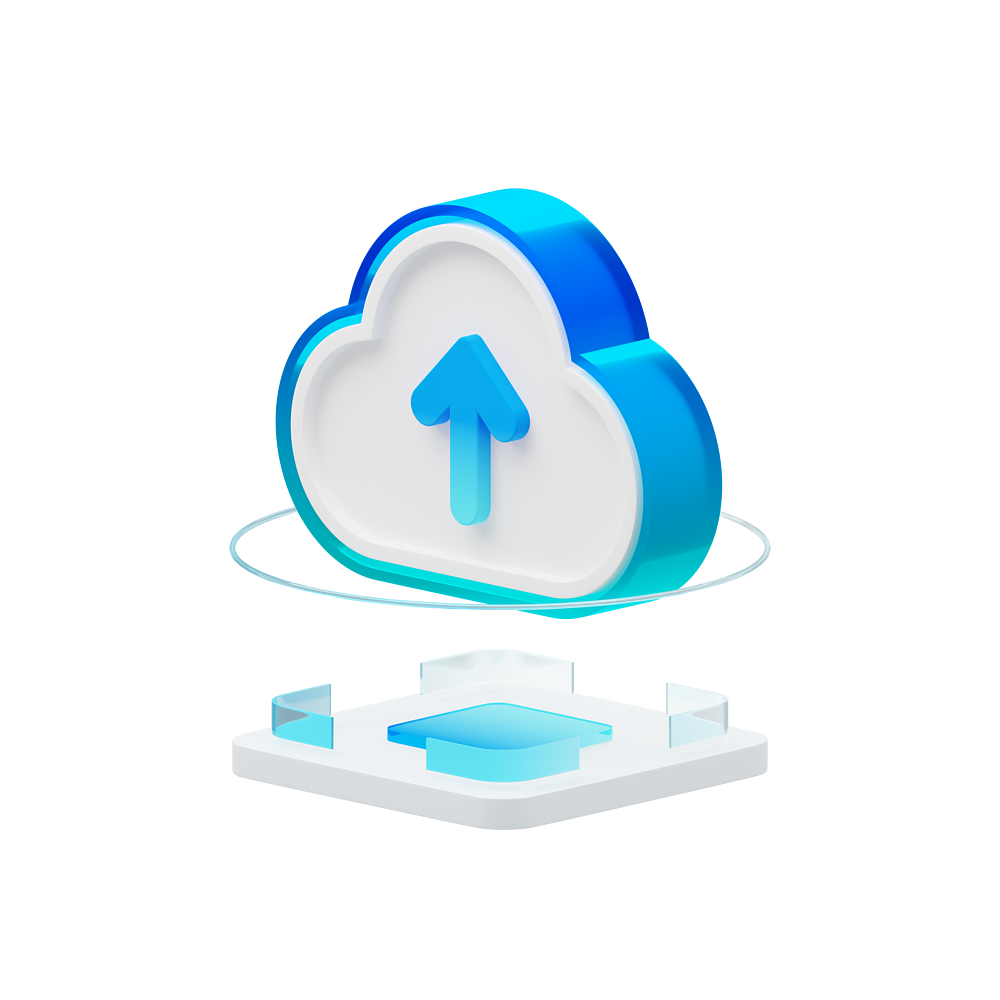 56.57%
51.48%
47.46%
用户选择
玩云游戏的原因